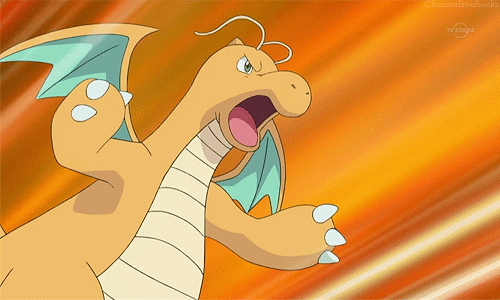 What can Dragonite do?
【第十週英語作業】
        寫:紫色Focus讀寫練習本Unit2全。
【英語期中多元評量】
        上台表演自己組別決定的內容，
        回家多聽CD複習，把內容背起來效果更棒!
About mid-term exam
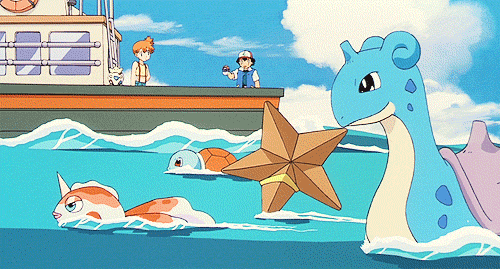 Choice 1: Starter Unit 課文  + Work It Out +【am/an】韻文
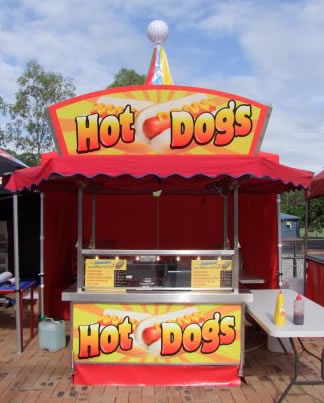 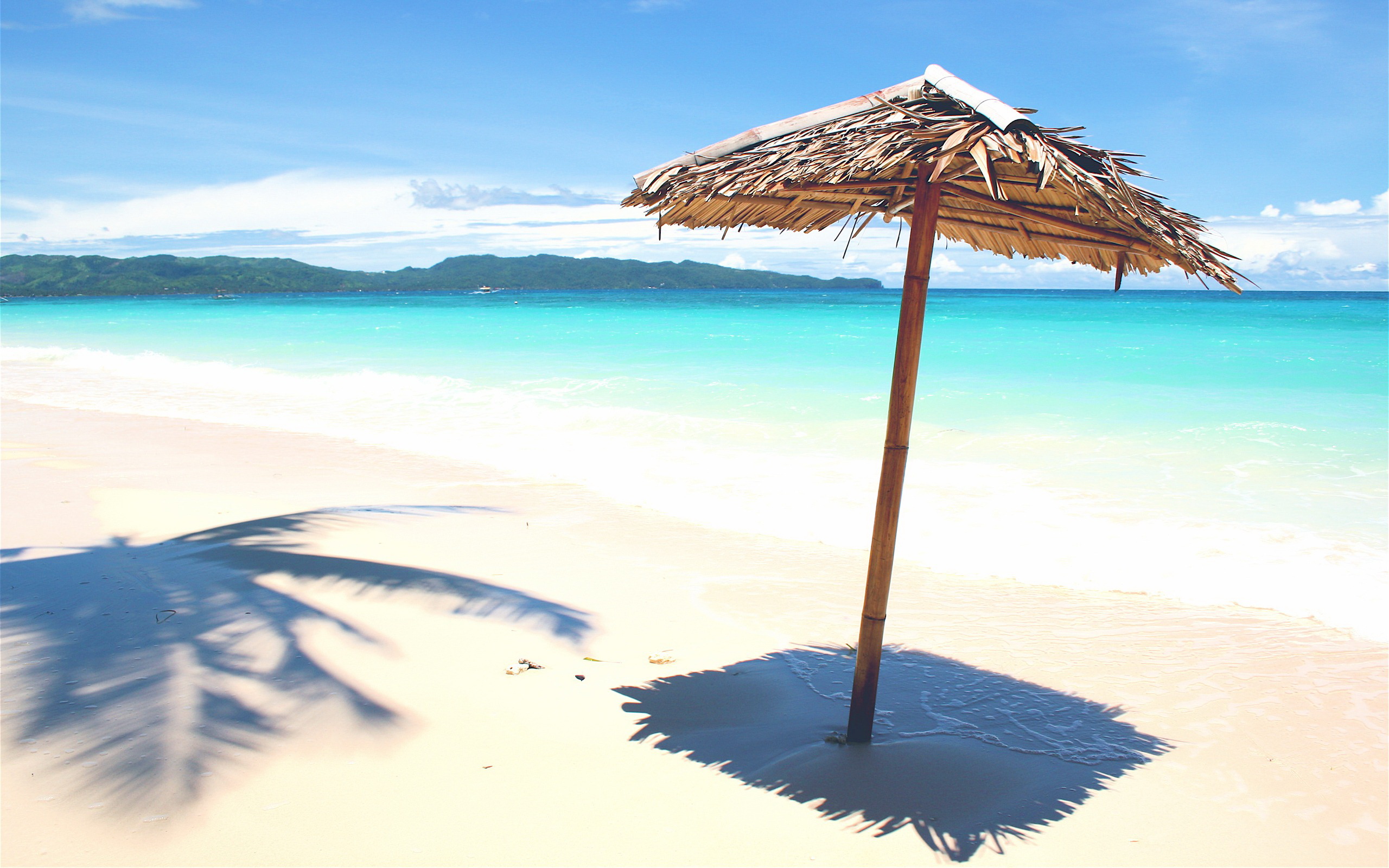 Look! That’s my brother, Ted.
Your brother?
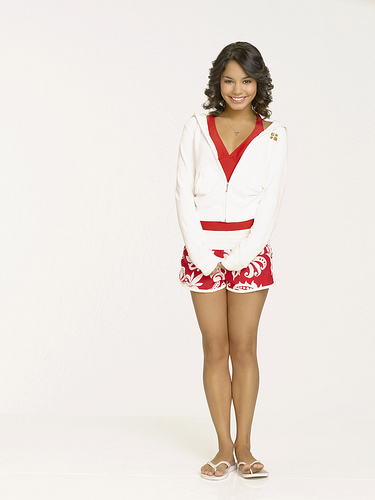 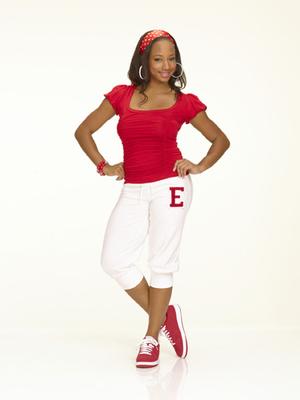 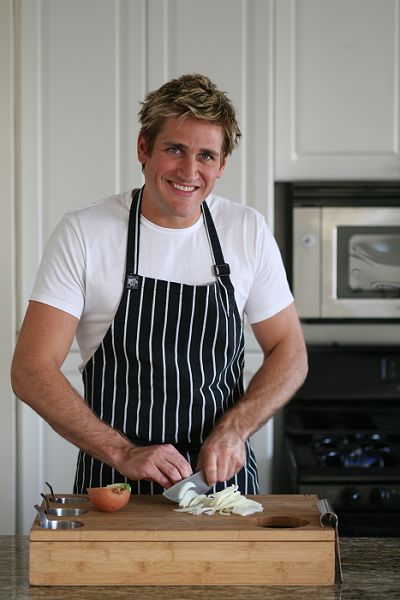 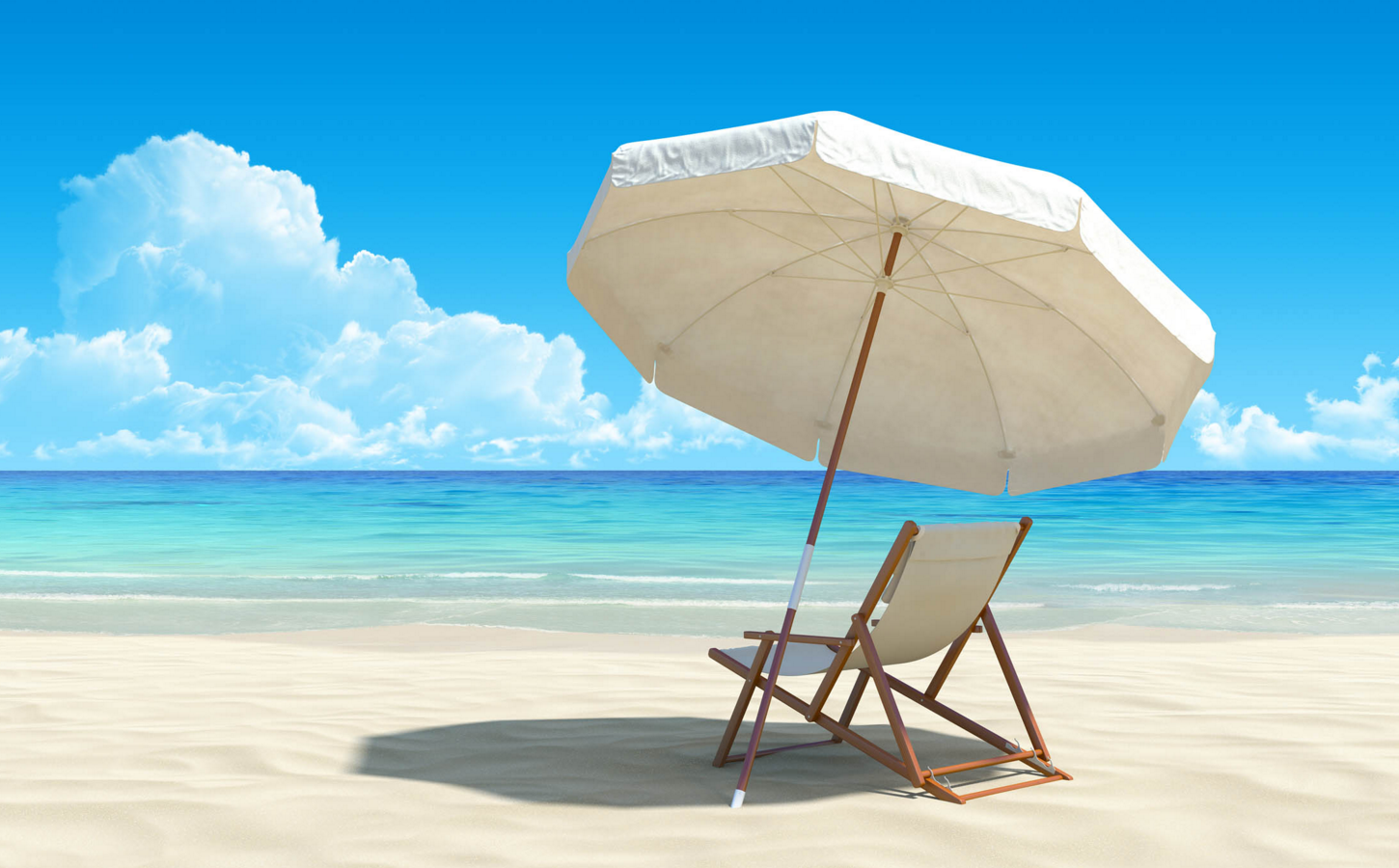 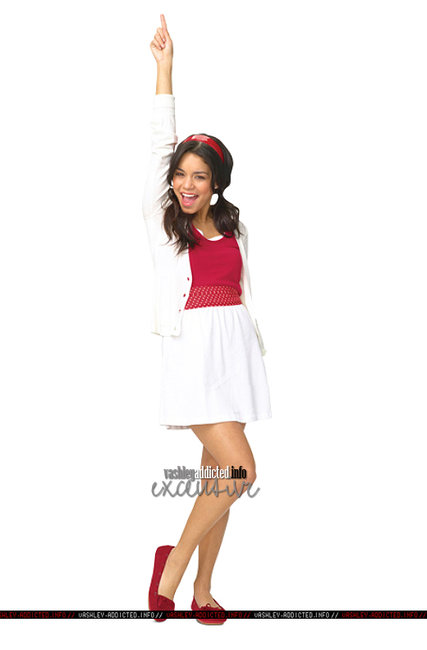 Hey, Ted. This is my friend, Niki.
Nice to meet you.
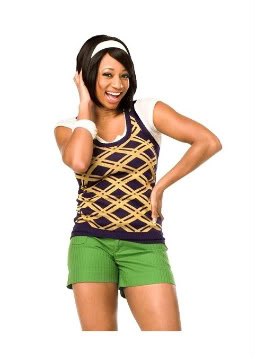 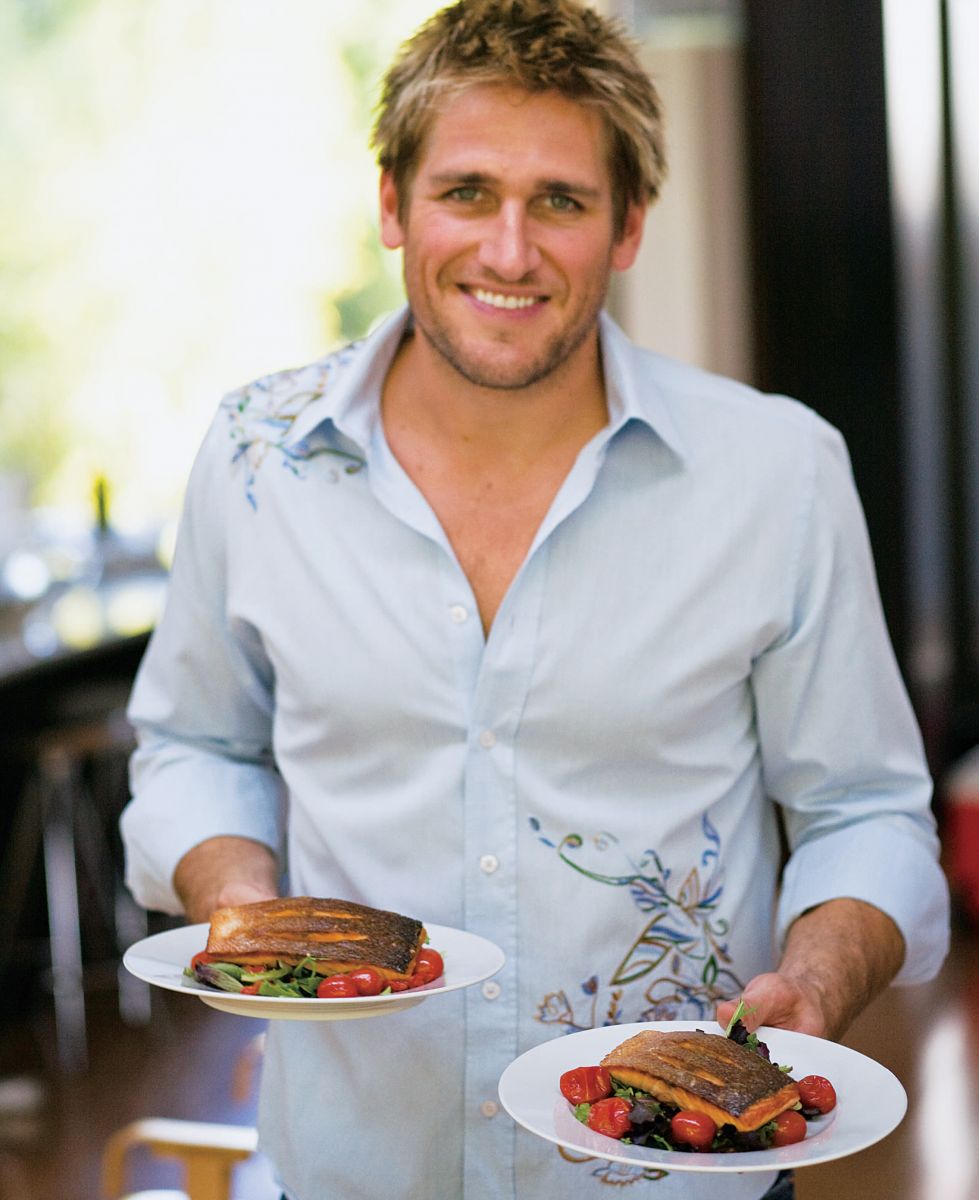 Nice to meet you, too.
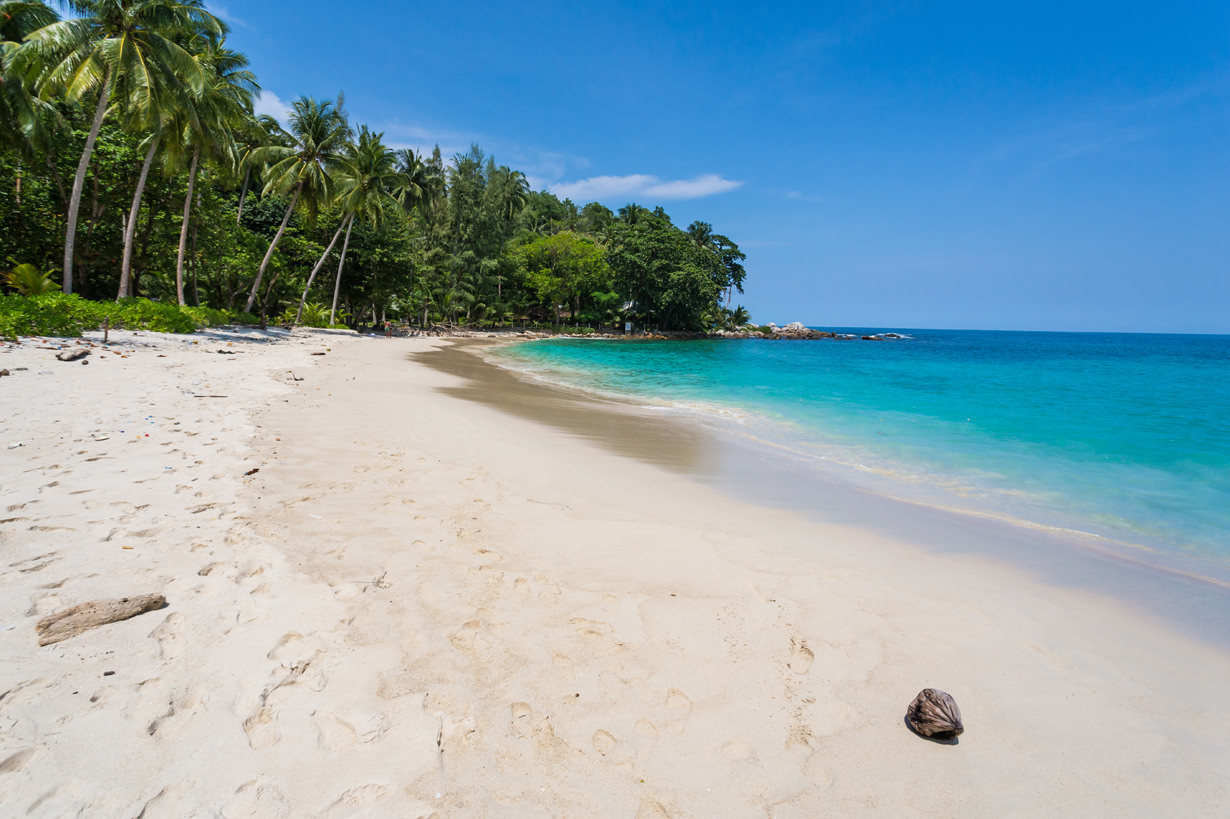 Is your brother a cook?
Yes, he is.
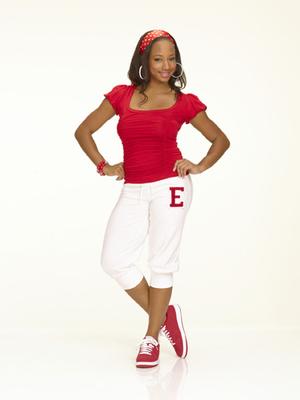 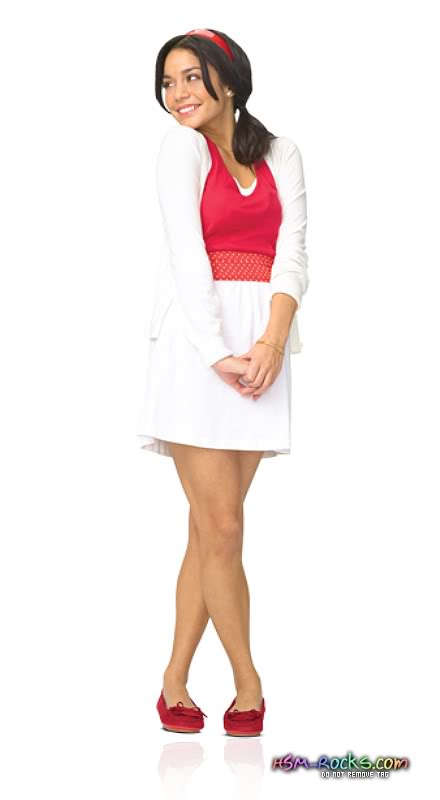 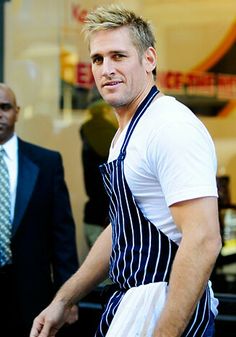 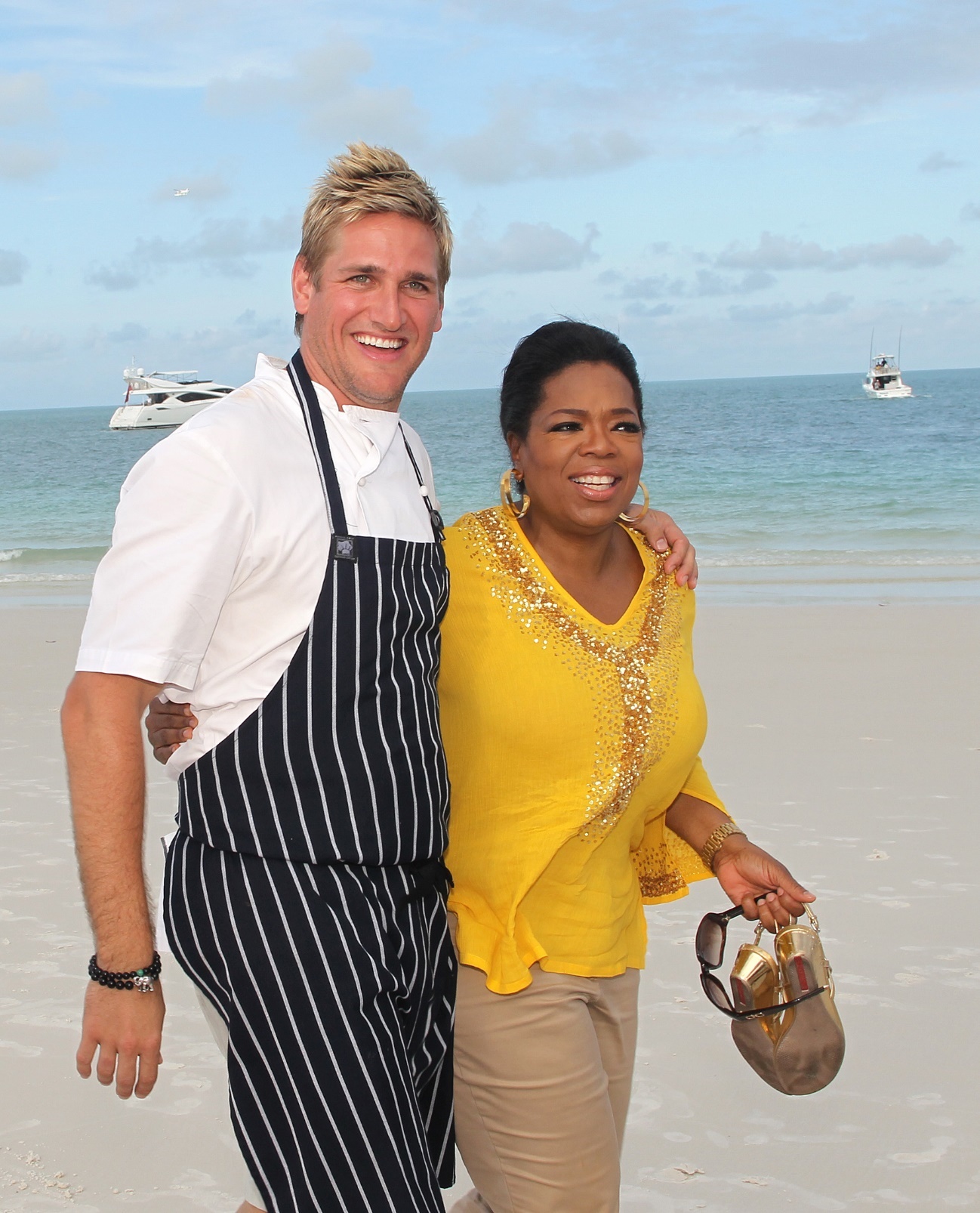 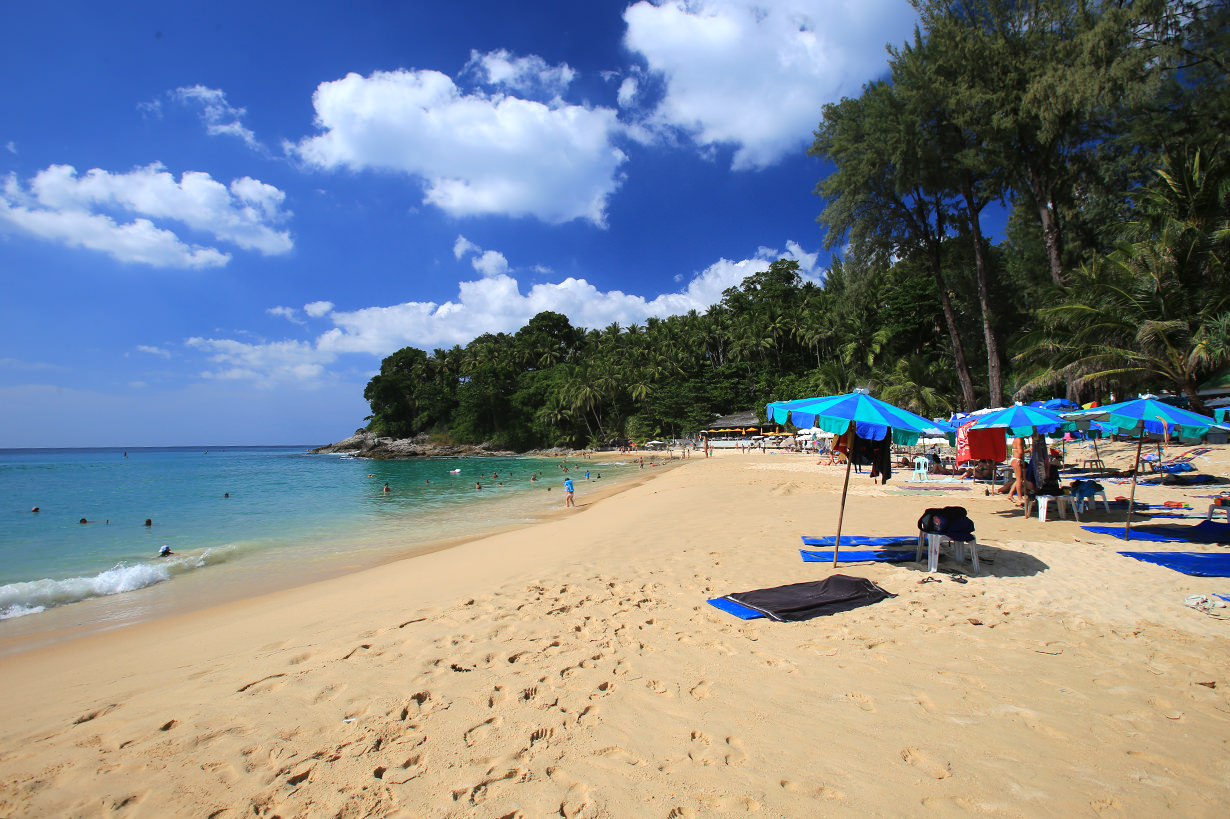 Wow! Your brother is tall.
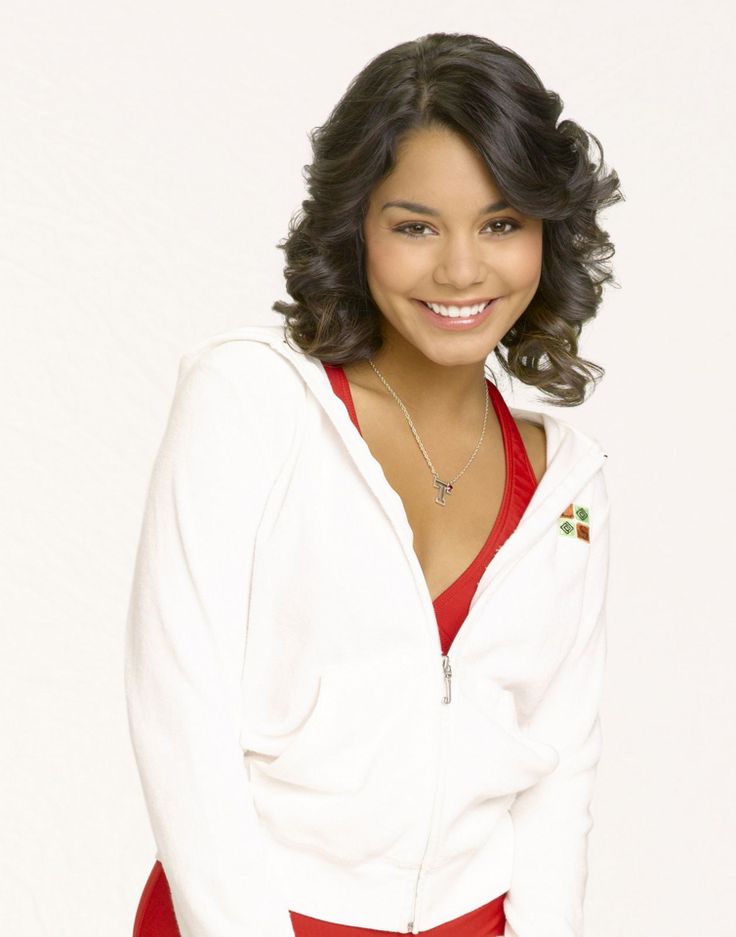 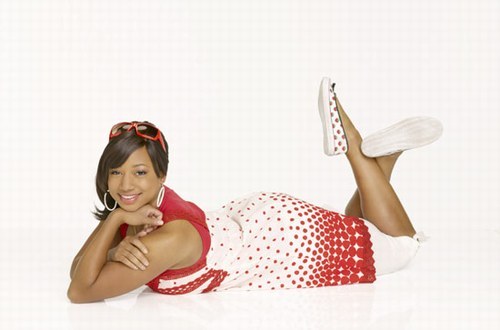 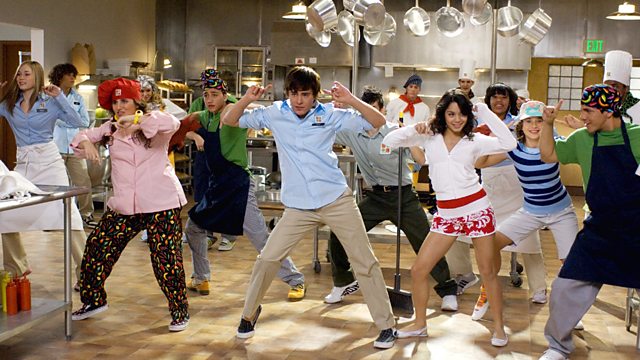 Work it out
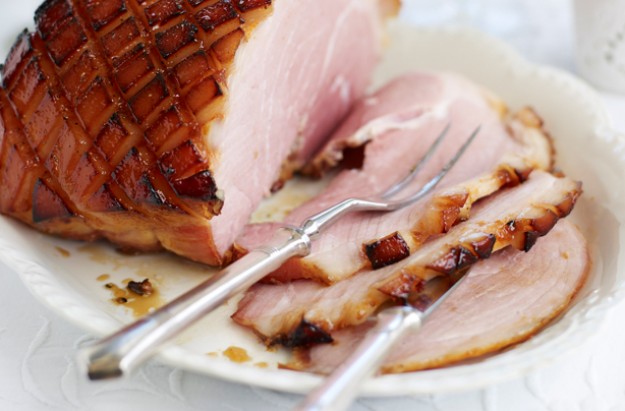 Sam likes ham.
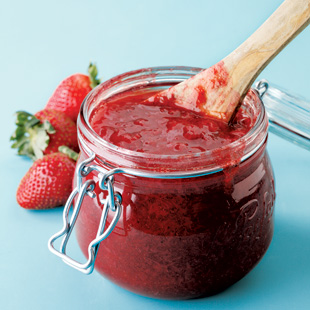 Sam likes jam.
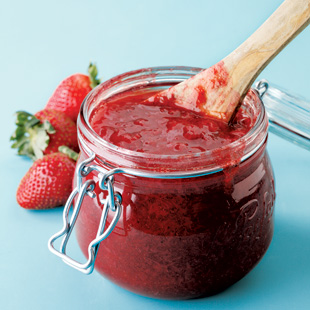 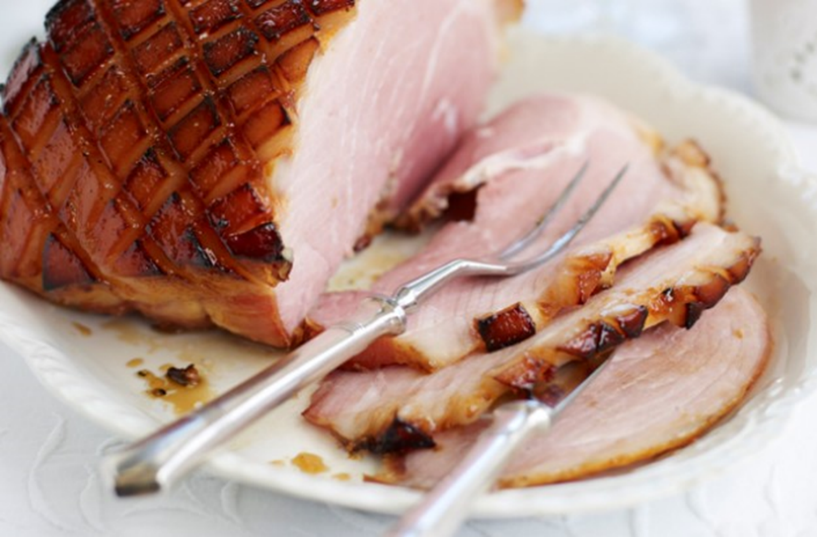 Sam likes ham
and jam.
This is a man.
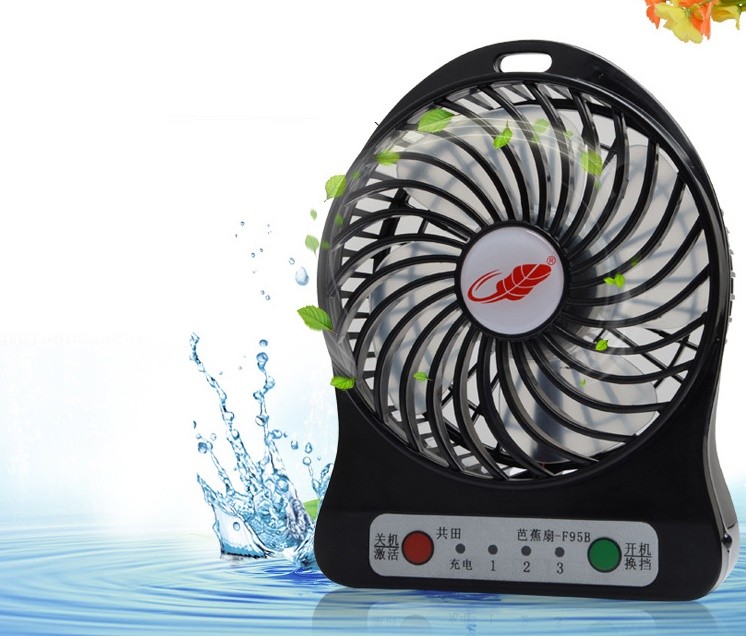 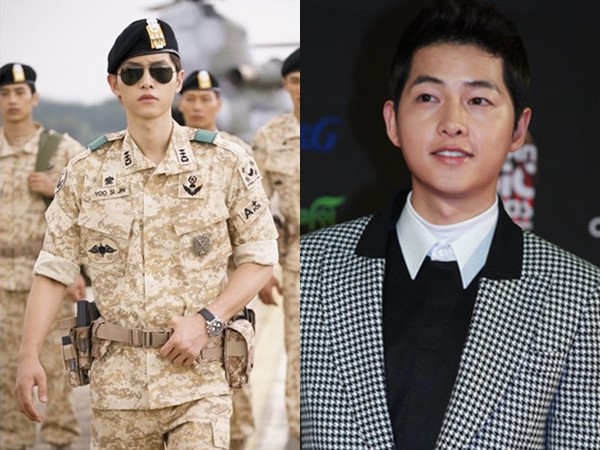 He has a fan.
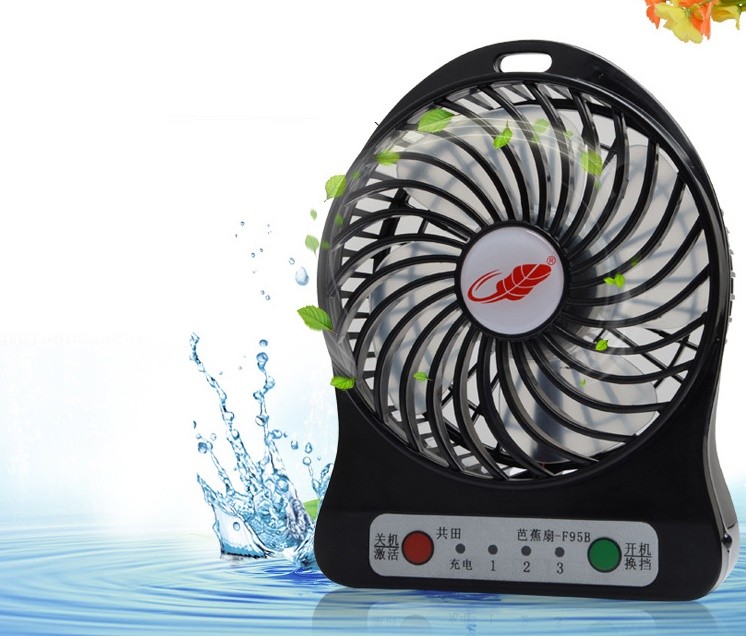 The man has a fan in his van.
Choice 2: Unit 1課文  + Try +【en/ell】韻文
Niki: Can you fly?
Dino: Yes, I can. Look!
Niki: Cool!
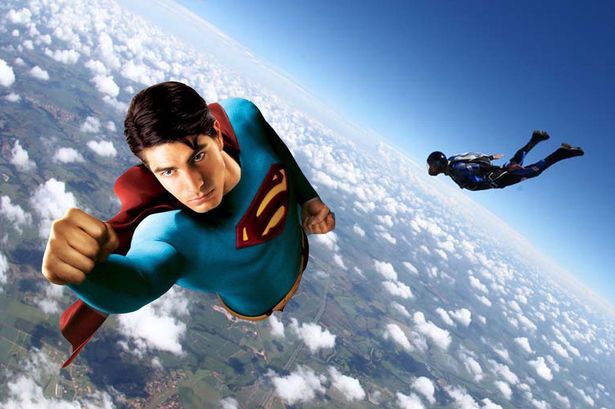 Superman超人
Owen: Dino! Can you jump?(Boing)
Dino: No, I can’t. Can you?
Owen: (Bang) Ouch! 
Dino: Oh, no!
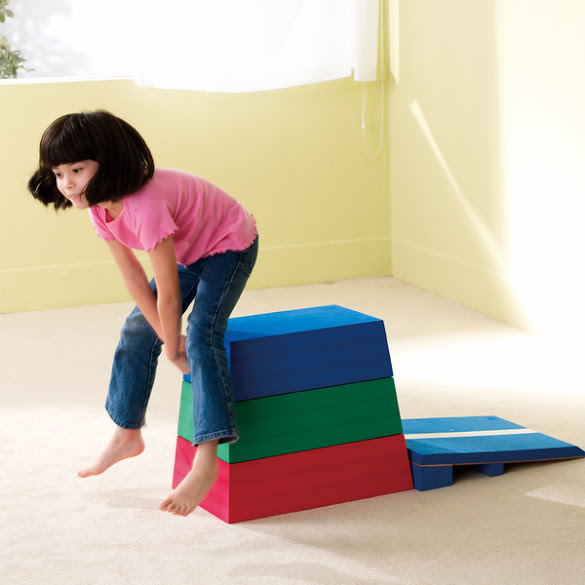 box horse跳箱
Irene: Can you swim, Dino?
Dino: Of course. Look at me.
Irene: Good job!
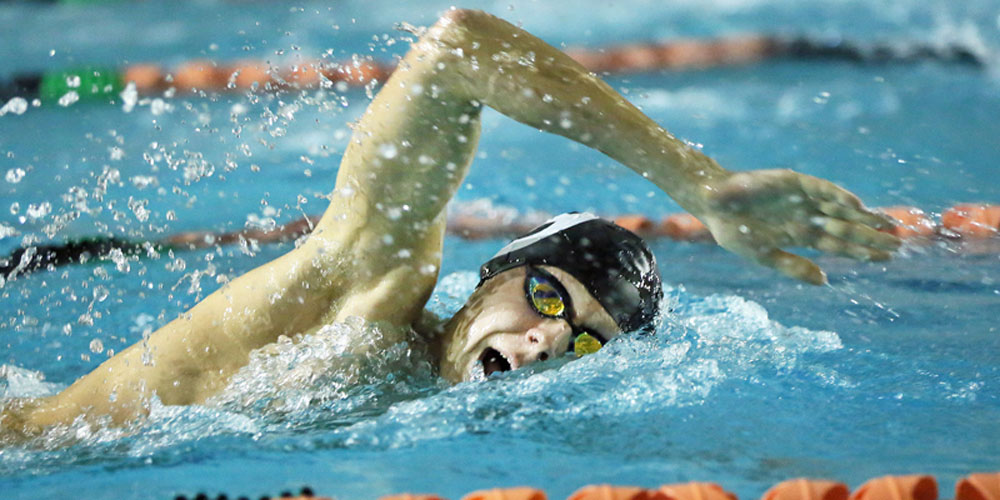 free style自由式
Danny: Can you play, Dino?
Dino: I don’t know! 
       Help! Help!
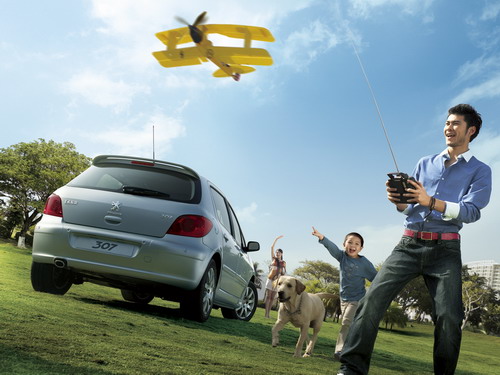 remote control aircraft遙控飛機
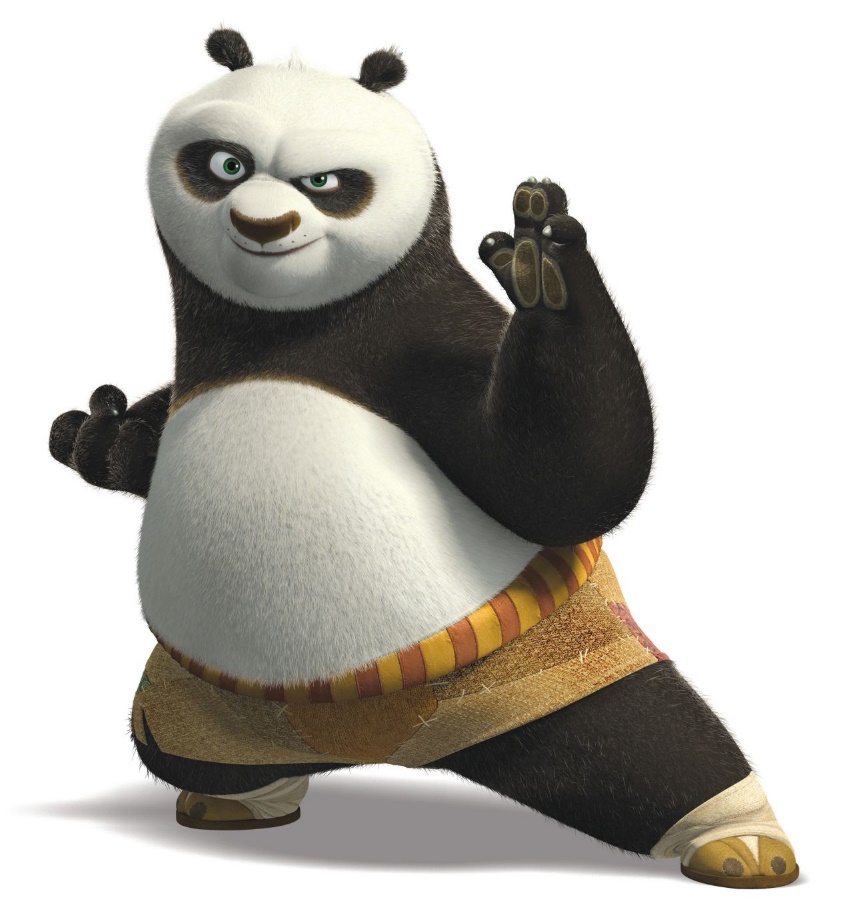 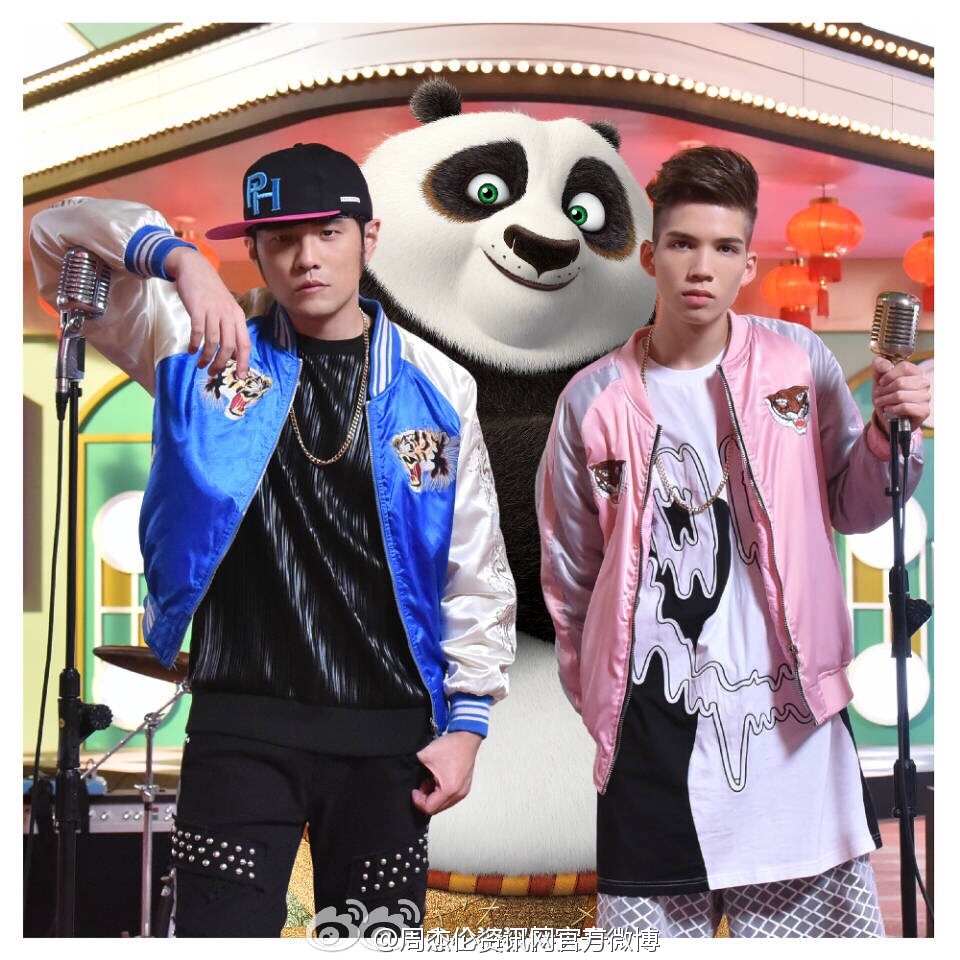 Oh Try try try try
Just do what is right
You'll fly so high
Let go of the brakes
Be who you are
Be yourself 'cause your power is on
When you believe in what you've got
You know you're perfect just be who you are
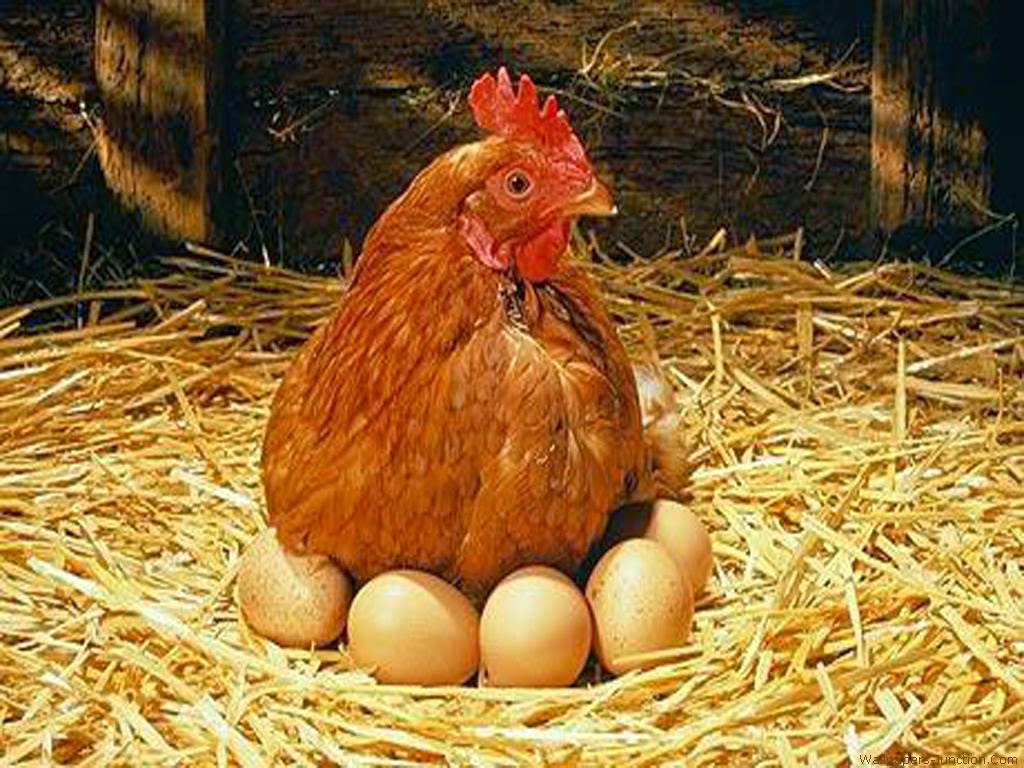 This is a hen.
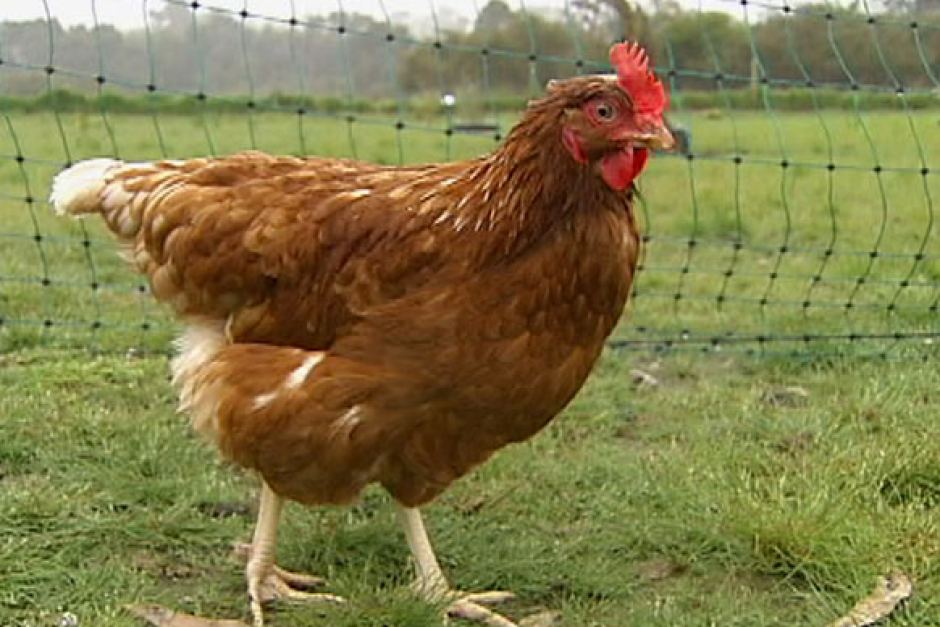 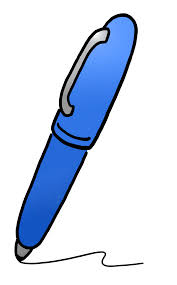 The hen has a pen.
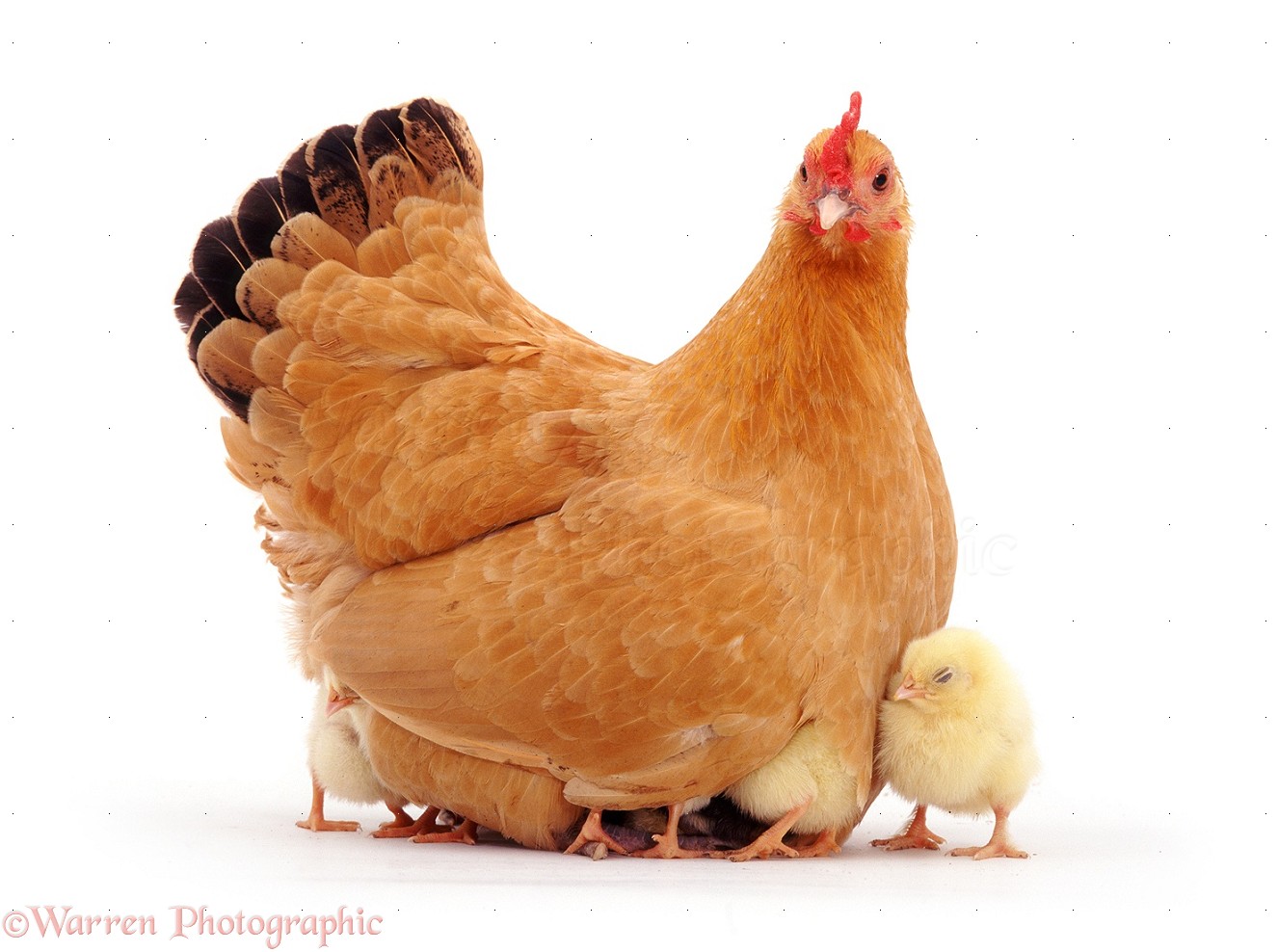 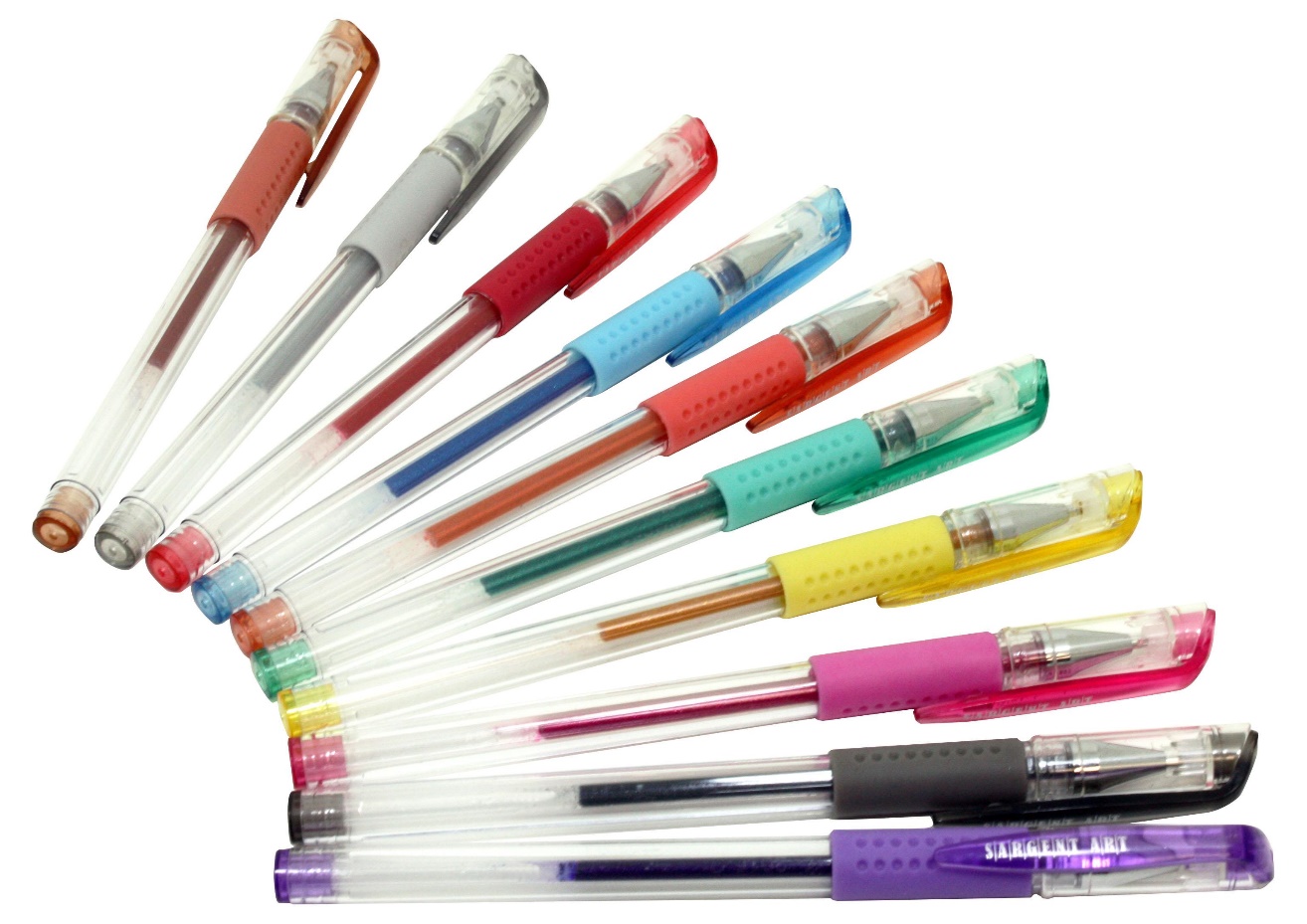 Oh! The hen has ten pens.
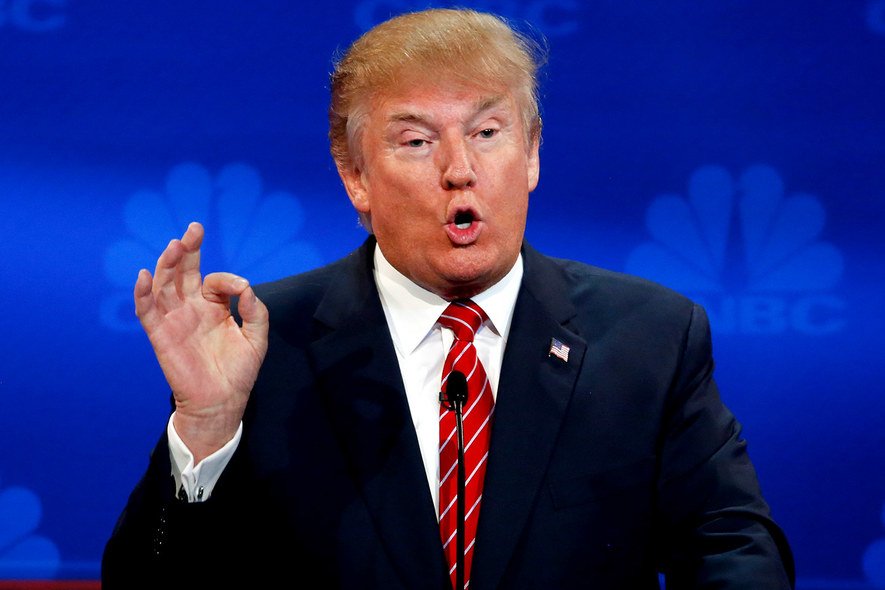 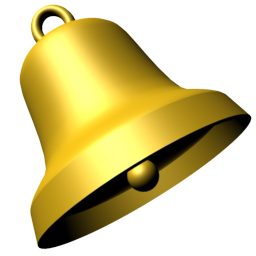 He has a bell.
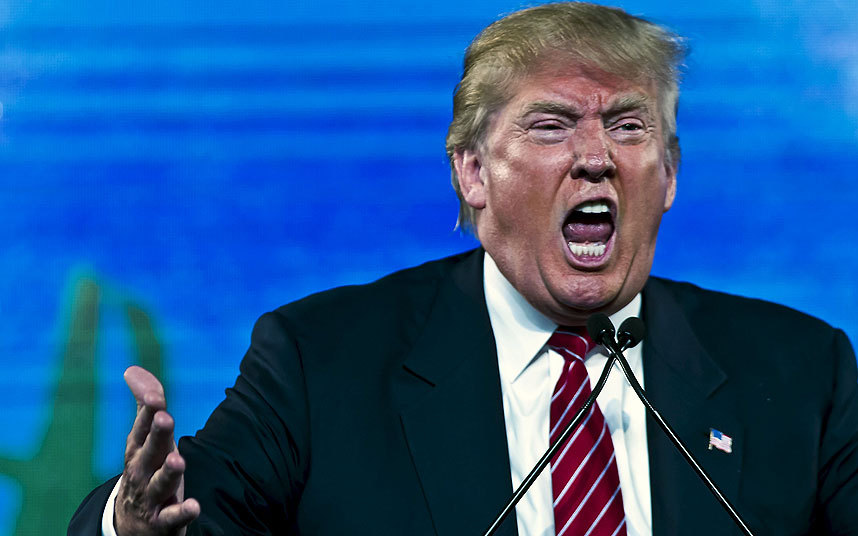 He can yell.
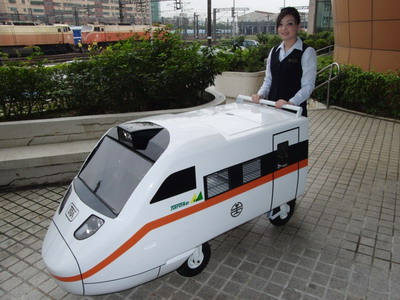 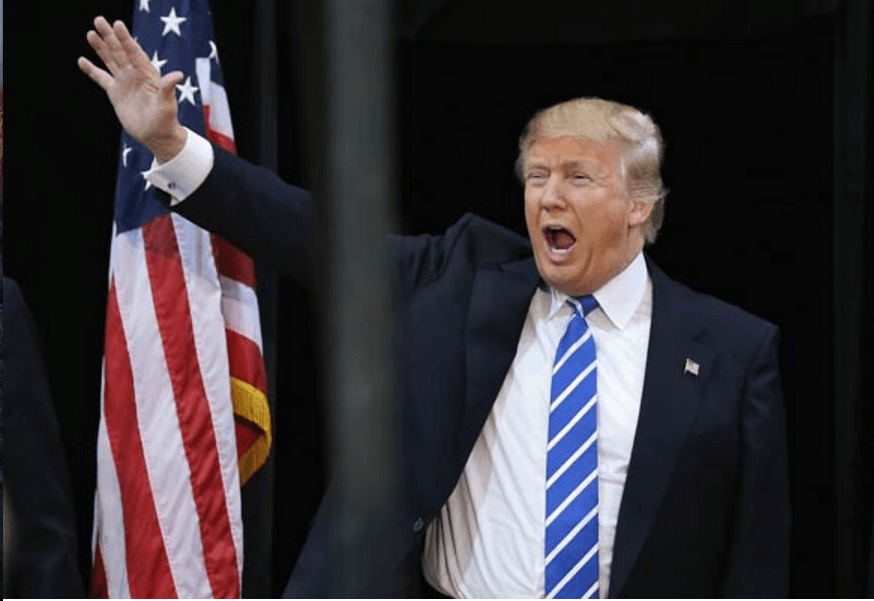 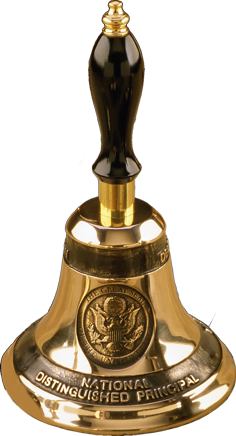 He can yell and sell the bell.
Choice 3: Unit 2課文  + I Can… +【ip/it】韻文
Yes, I can.
Wow! Danny, you can draw.
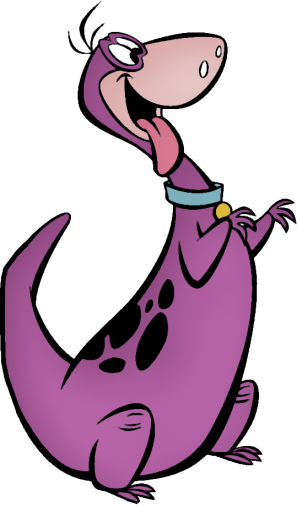 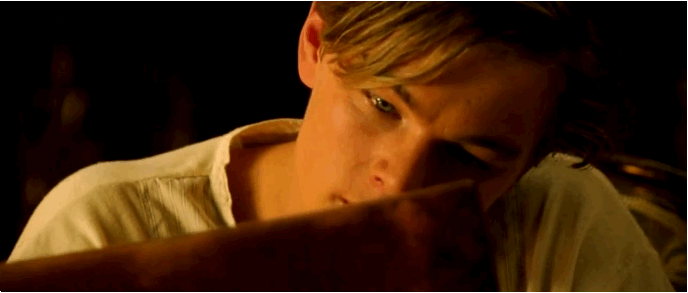 And you can write, Irene.
That’s right.
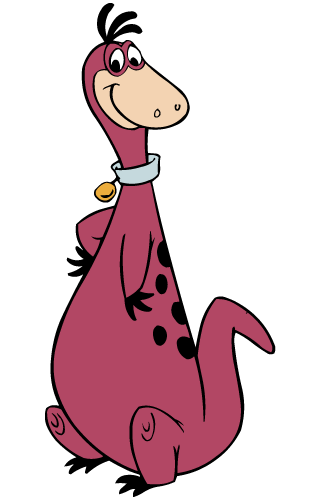 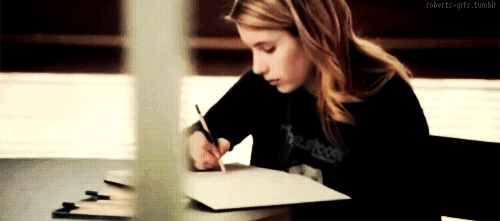 What can you do,Dino?
I can read.
Once upon a time…
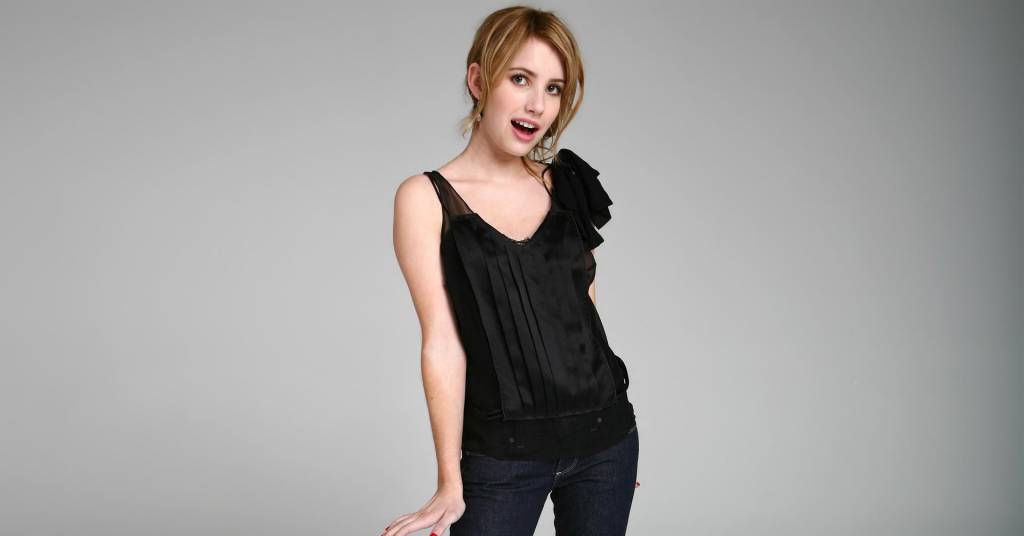 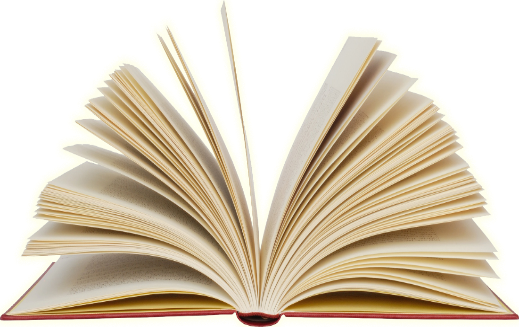 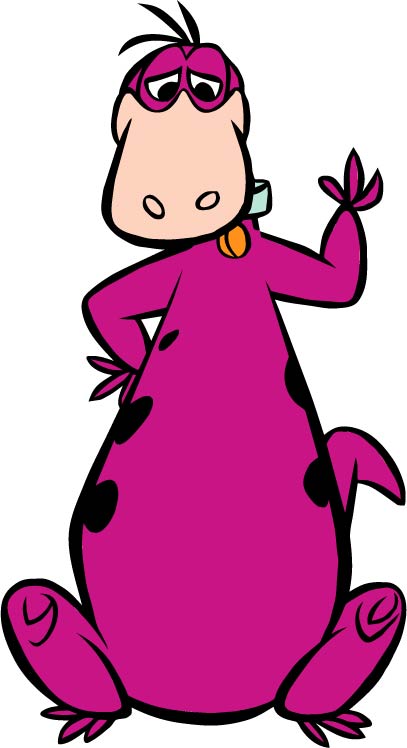 Look at my puppet.
He can walk.
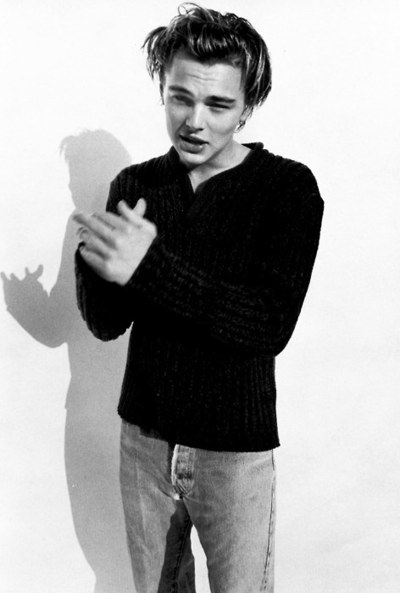 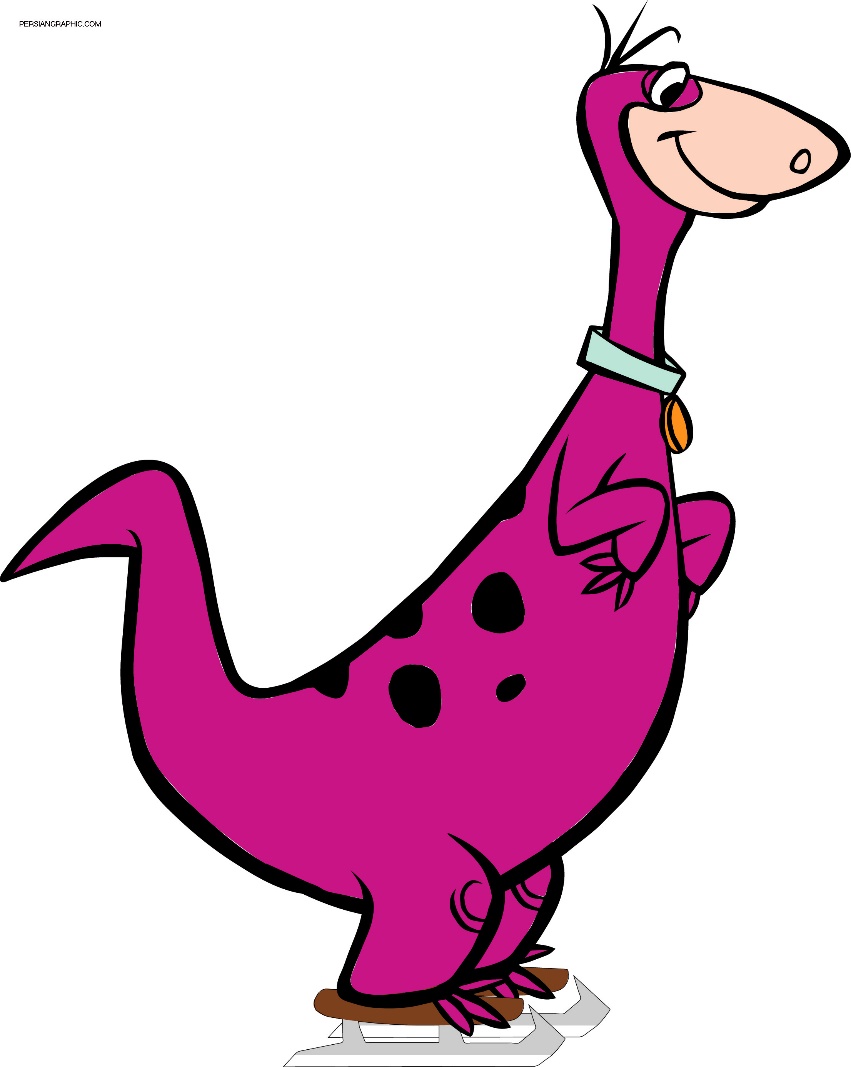 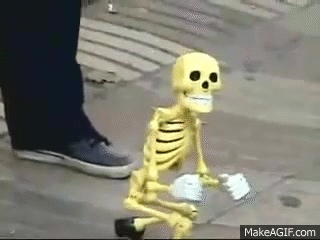 Look! She can dance.
Cool!
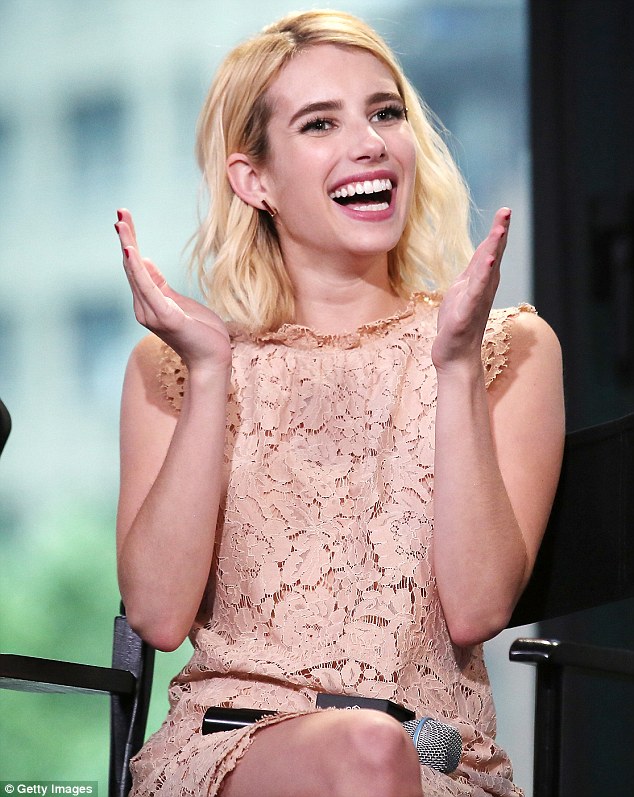 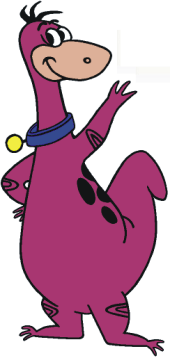 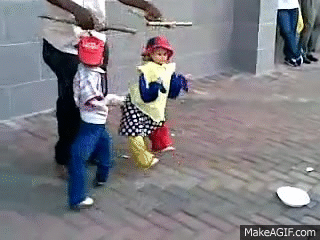 Look at my horse.
What can it do?
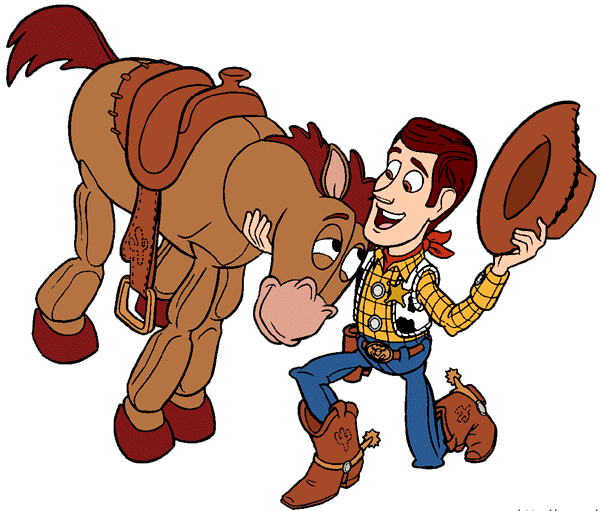 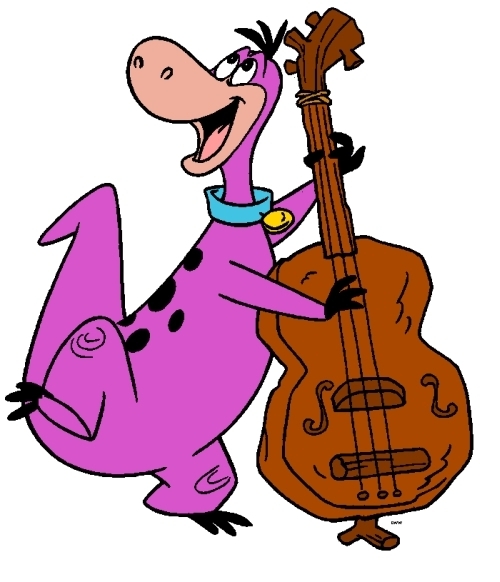 It can run.
Watch out!
Oh, no!!!
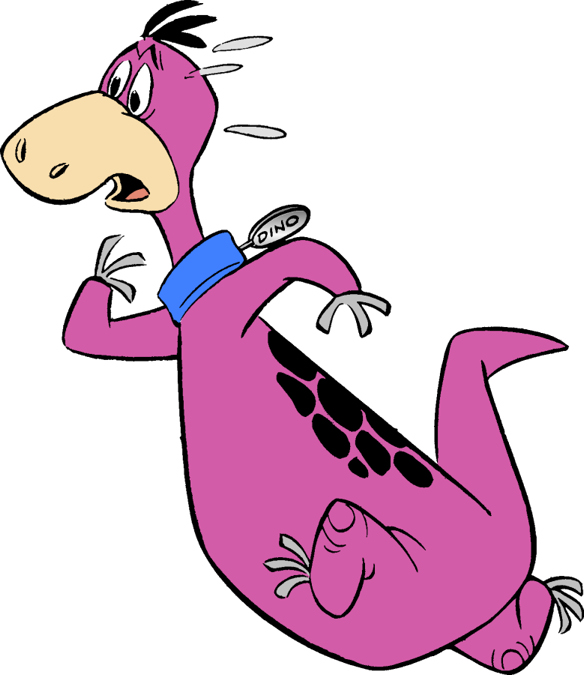 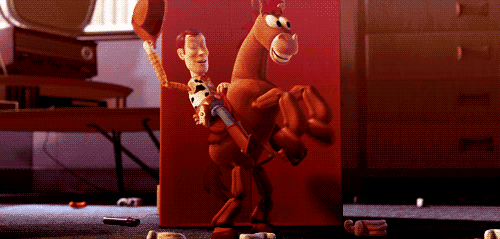 I Can
walk
draw
read
roller-skate
I can fly, 
I'm proud that I can fly
To give the best of mine
The heaven in the sky
cook
run
roller-skate
read
walk
draw
run
cook
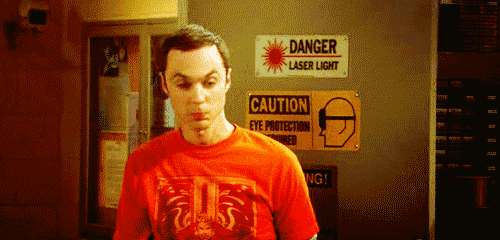 Zip your lip.
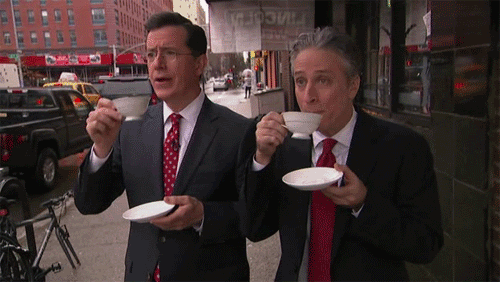 Sip your tea.
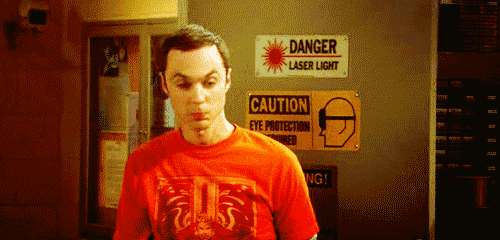 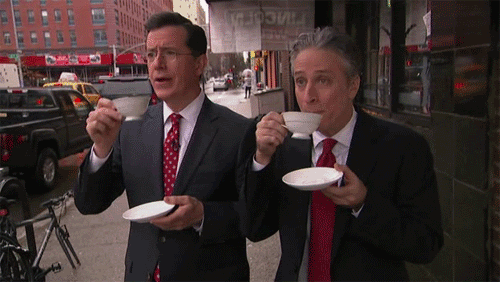 Zip your lip and sip your tea.
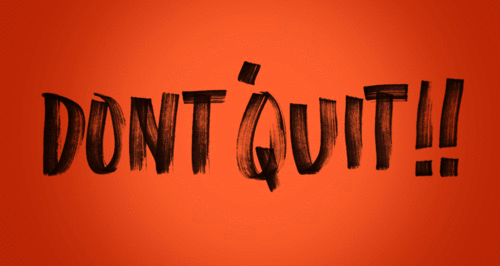 Don’t quit.
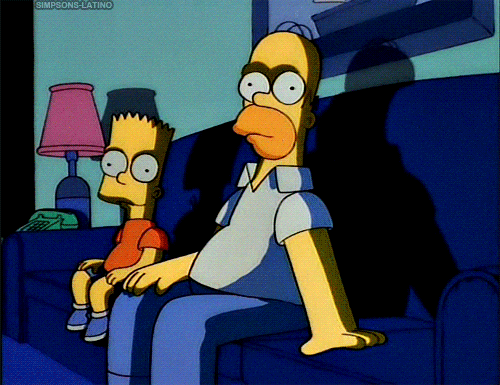 Sit for a bit.
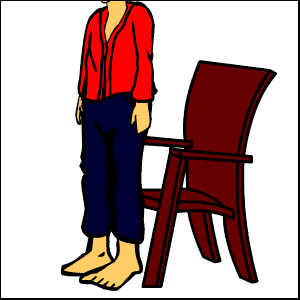 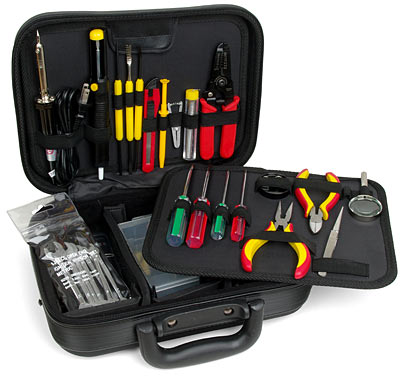 You can sit by the kit.
Bonus加分題: Michael Jackson【Thriller】
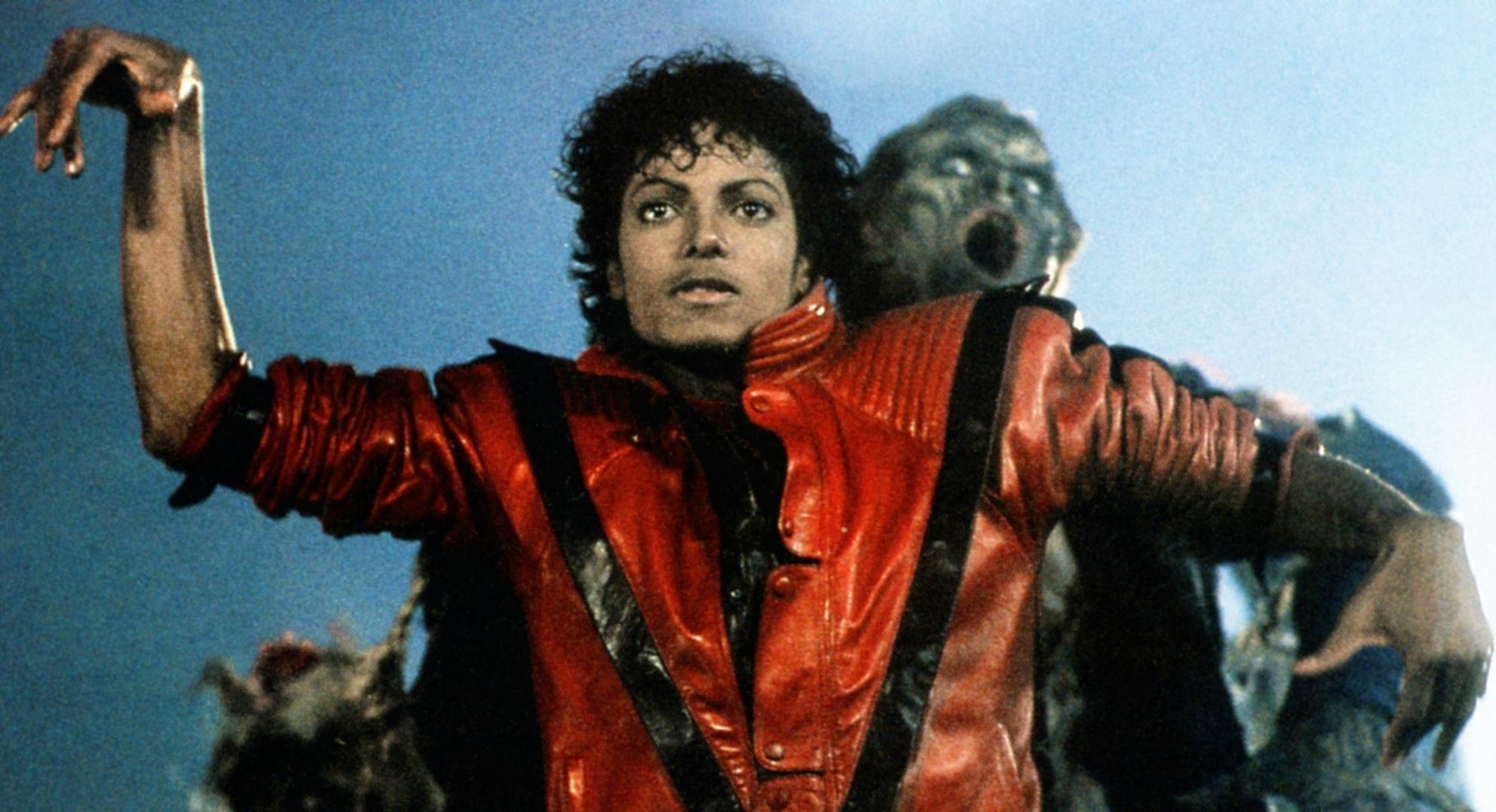